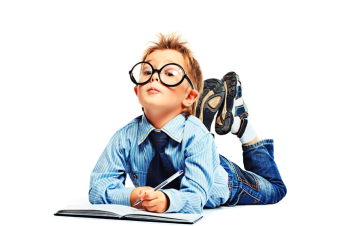 Методи теоретичних і емпіричних досліджень
Методи емпіричного рівня: спостереження, порівняння, рахунок, вимір, анкетне опитування, співбесіда, тести, метод спроб і помилок і т.д. Методи цієї групи безпосередньо пов'язані з явищами, що вивчаються, і використовуються на етапі формування наукової гіпотези
Методи теоретичного рівня: абстрагування, ідеалізація, формалізація, аналіз та синтез, індукція та дедукція, аксіоматика, узагальнення тощо. 
Теоретично проводяться логічне дослідження зібраних фактів, вироблення понять, суджень, робляться висновки.
	Крім того, на емпіричному і теоретичному рівнях використовують такі логічні методи, як аналіз – синтез, індукція – дедукція й ін.
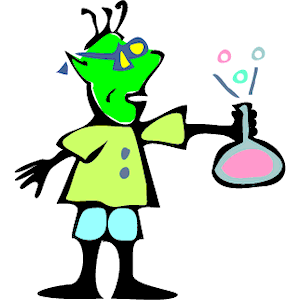 Системний аналіз складається з основних чотирьох етапів: